Un jour un défi
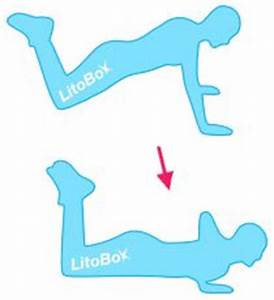 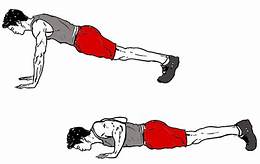 réaliser le plus de séries de pompes dans la journée
1 série= 5 pompes
J’attends vos retours par mail
BONNE JOURNEE!!!
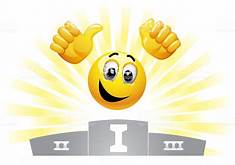